PHÒNG GIÁO DỤC VÀ ĐÀO TẠO QUẬN LONG BIÊN
TRƯỜNG MẦM NON GIA QUẤT
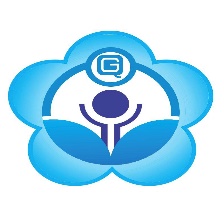 LÀM QUEN VỚI TOÁN
  ĐỀ TÀI: NHẬN BIÊT CHỮ SỐ 6, SỐ THỨ TỰ VÀ SỐ LƯỢNG TRONG PHẠM VI 6
LỨA TUỔI: 5- 6 TUỔI
THỜI GIAN: 30-35 PHÚT
GV: Ngô Thị Vân 

Năm học 2021-2022
I. MỤC ĐÍCH- YÊU CẦU1. Kiến thức- Trẻ  nắm được nguyên tắc lập số 6, hiểu ý nghĩa số  lượng của số 6, nhận biết chữ số 62. Kỹ năng- Trẻ đếm thành thạo từ 1 đến 6.- Trẻ tìm hoặc tạo ra được các nhóm có số lượng trong phạm vi 6 theo yêu cầu của cô hoặc số lượng tương ứng với chữ số.- Trẻ nói to rõ ràng, nói đủ câu3. Thái độ- Trẻ hứng thú tham gia hoạt động cùng cô và các bạn.
II. CHUẨN BỊ1. Đồ dùng của cô- Bài giảng tương tác.- Bảng tương tác, que chỉ.- Nhạc bài hát2. Đồ dùng của trẻ- Trang phục gọn gàng, tâm lý thoải mái.
1. Ổn định tổ chức, gây hứng thúCô và trẻ cùng nhau đi thăm vườn hoa và trò chuyện.
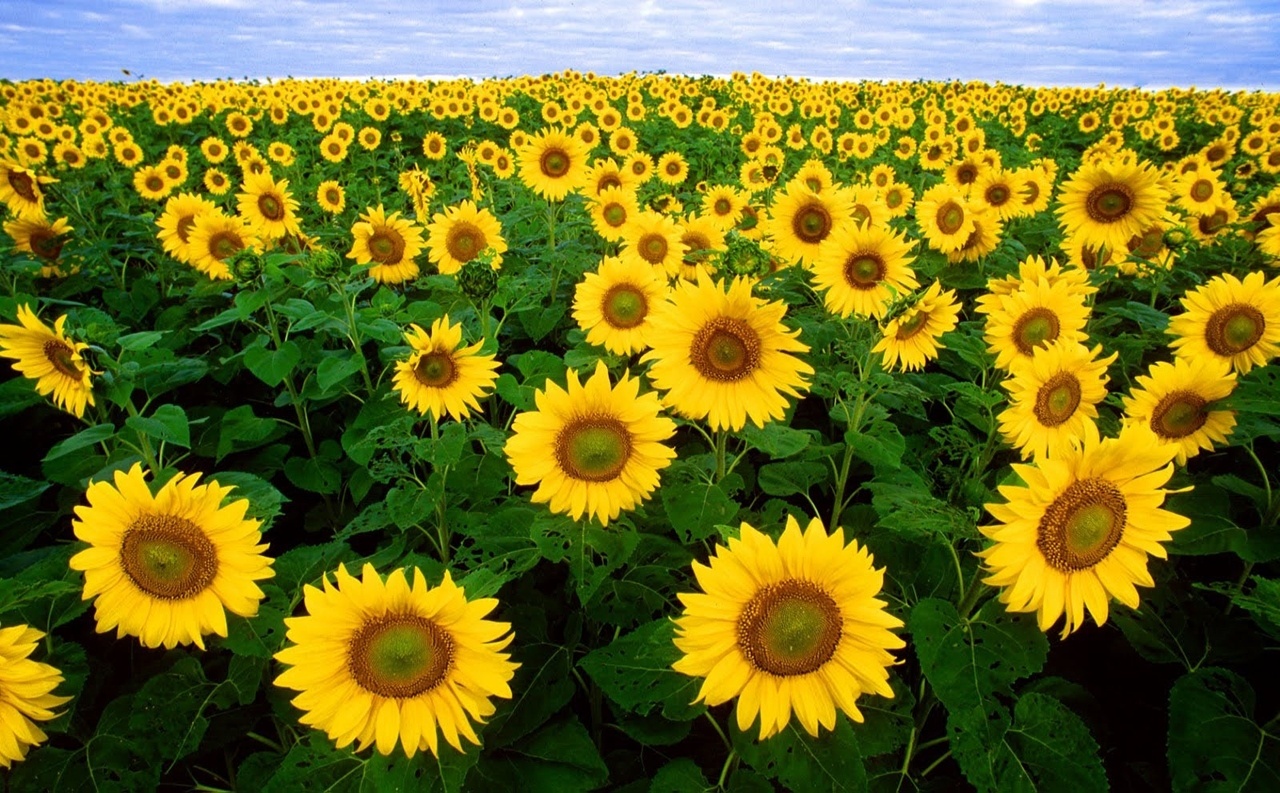 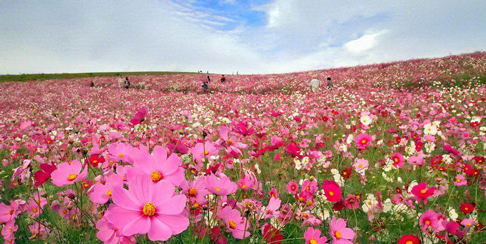 2. Phương pháp, hình thức tổ chức
* Ôn đếm đến 5
 Sau khi đi thăm vườn hoa, cô đã được tặng 1 bó hoa, các con cùng đếm xem bó hoa của cô có bao nhiêu bông hoa nhé!
 Cho trẻ tìm xung quanh lớp các đồ vật có số lượng là 5
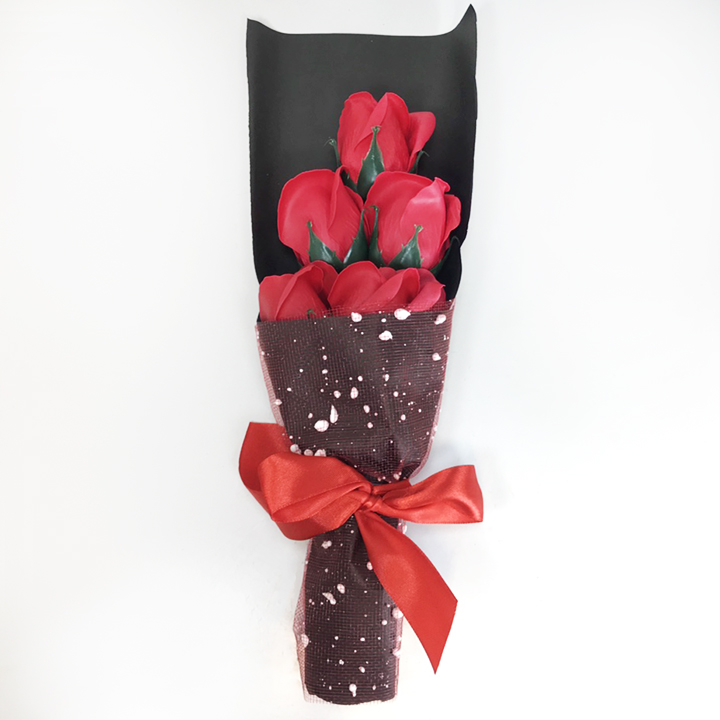 * Dạy trẻ nhận biết số lượng trong phạm vi 6, nhận biết  số 6
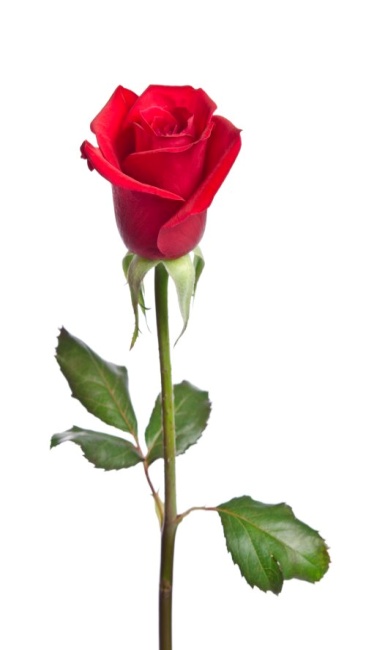 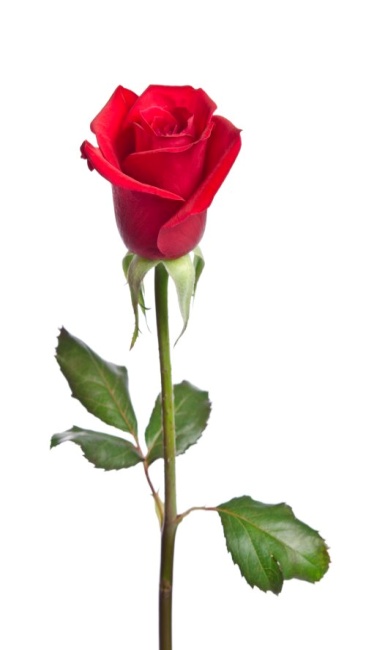 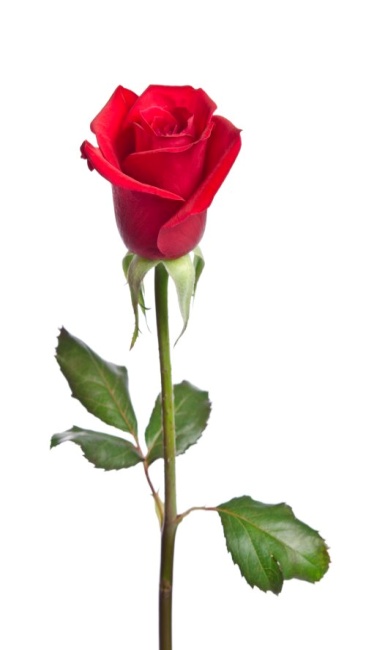 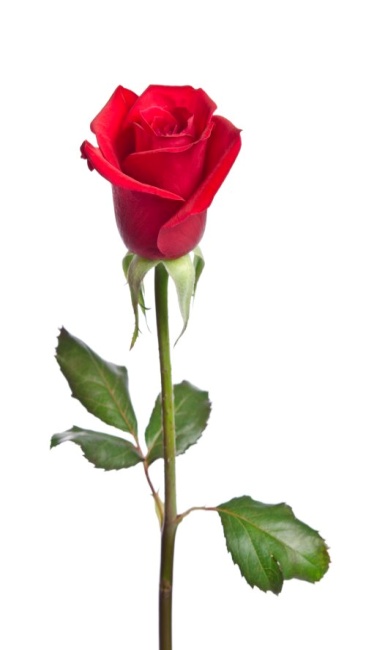 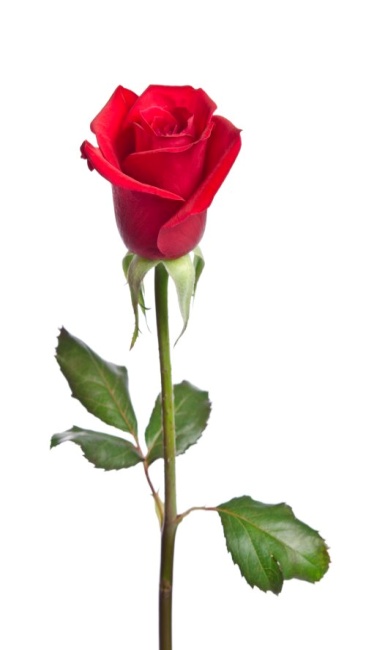 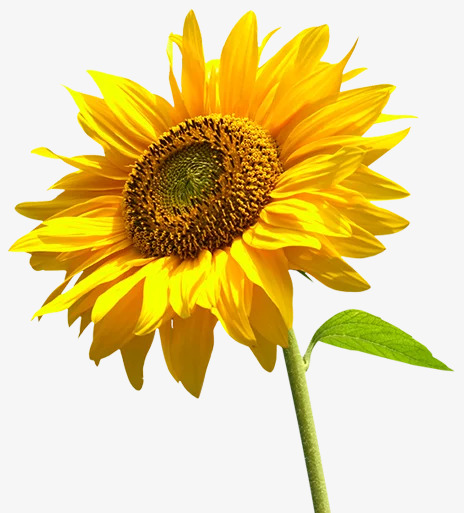 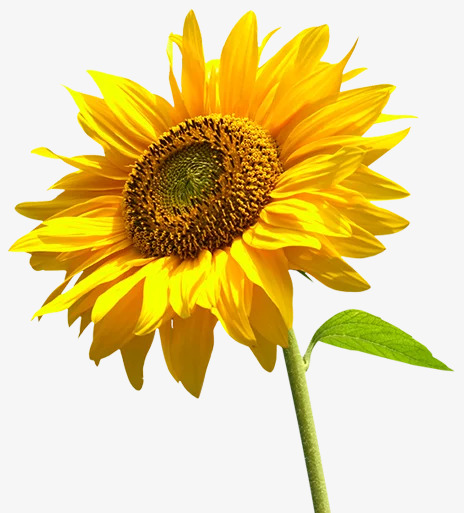 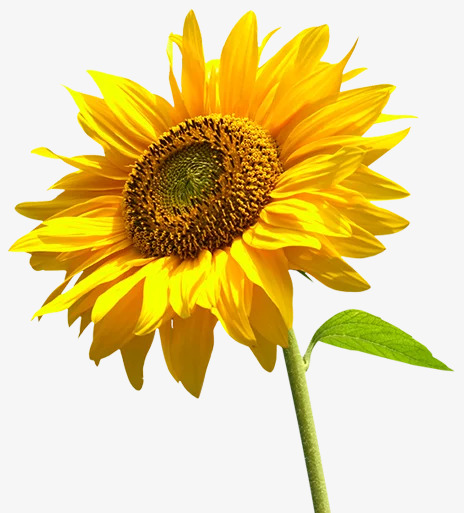 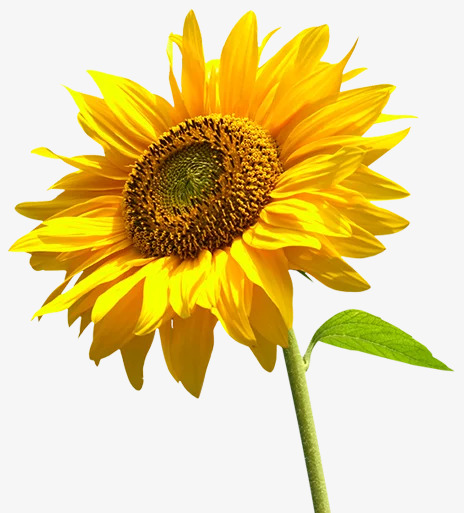 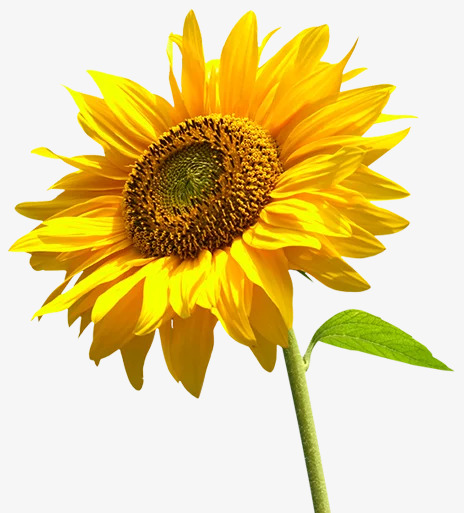 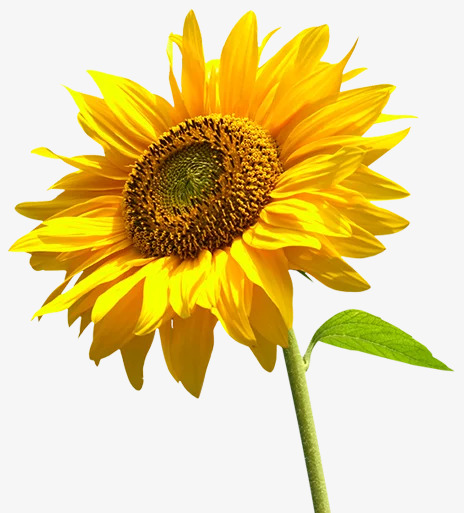 5
4
6
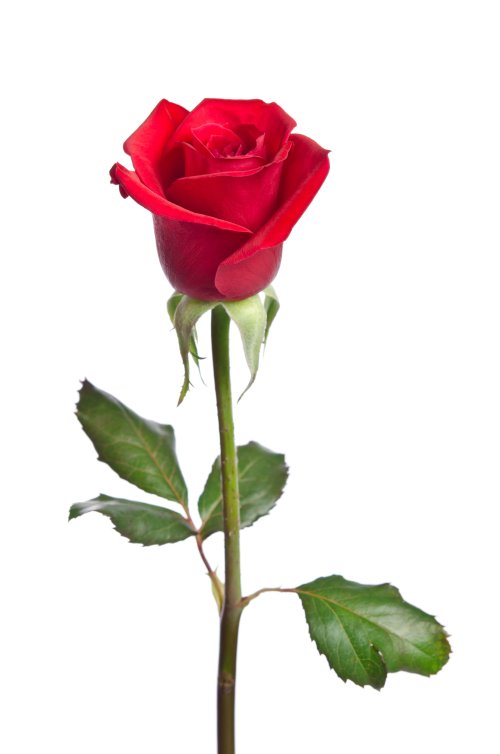 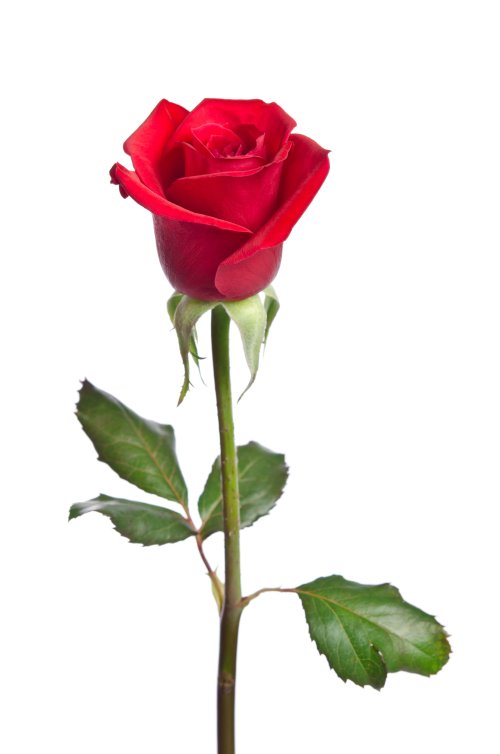 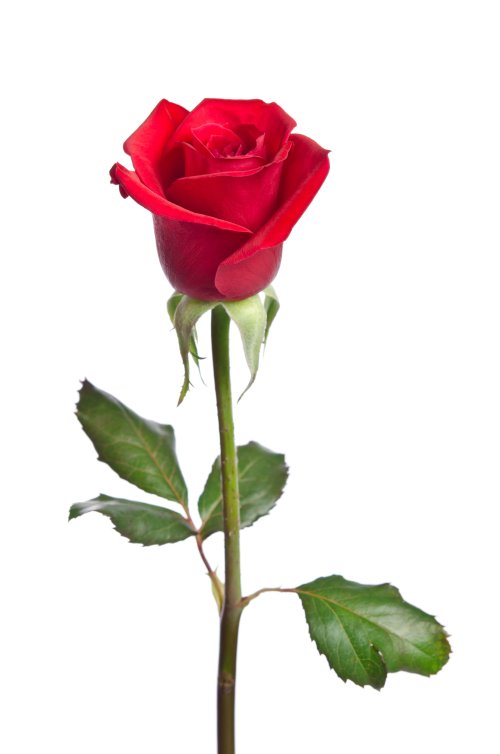 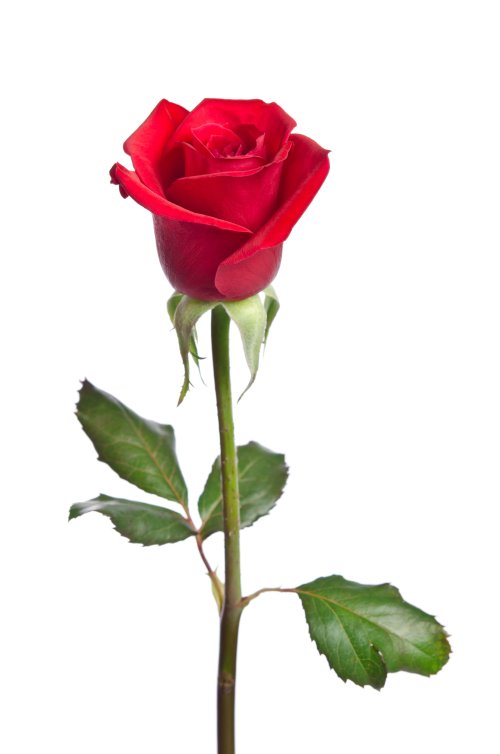 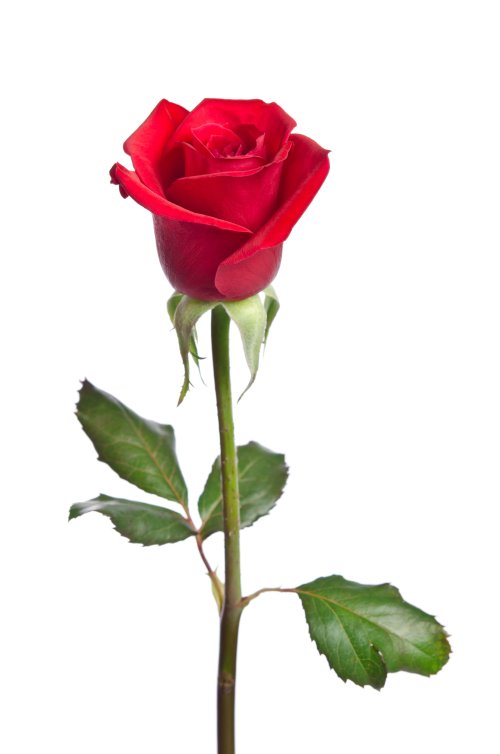 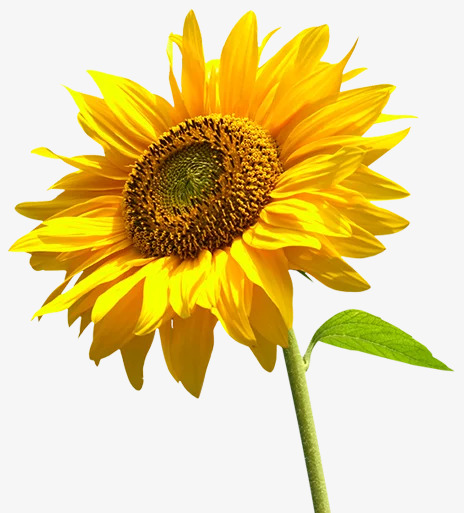 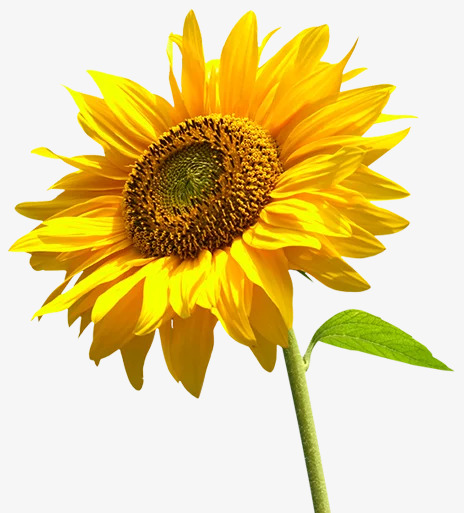 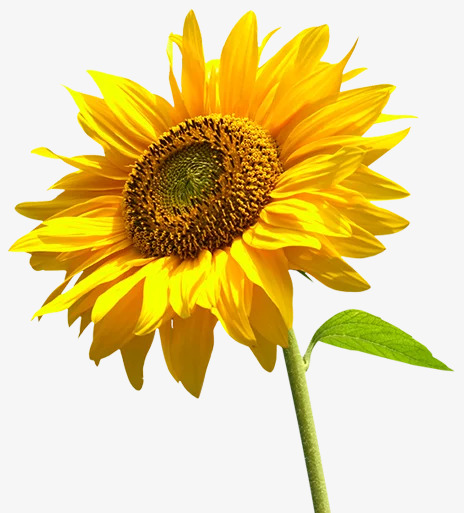 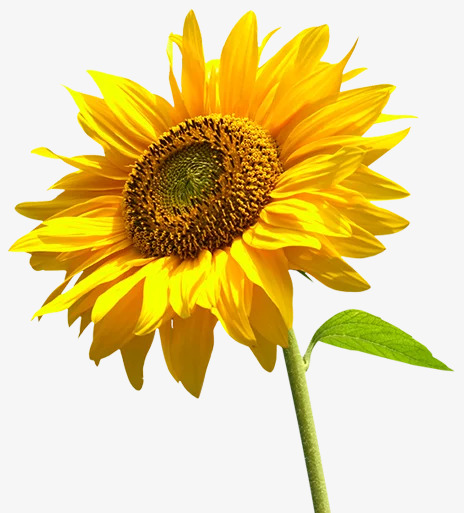 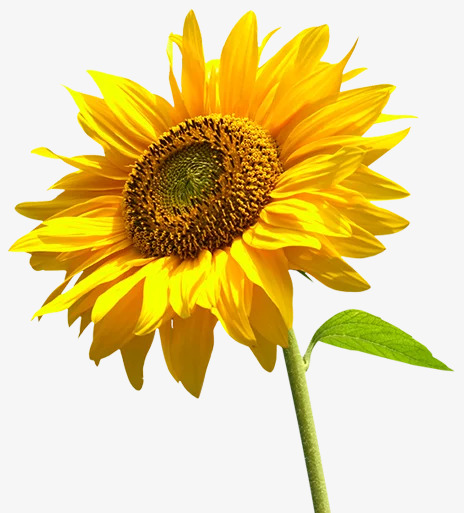 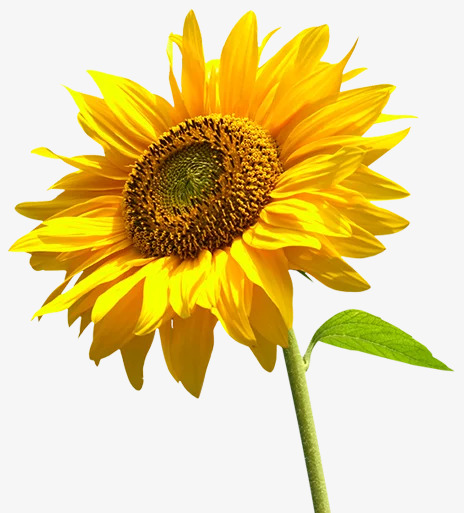 6
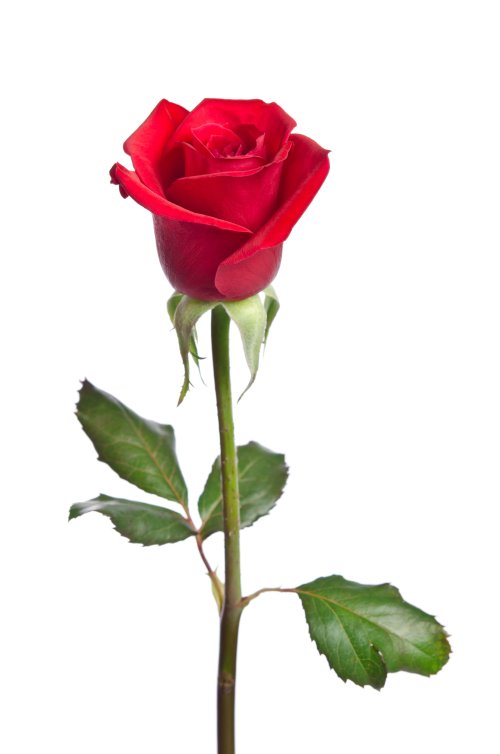 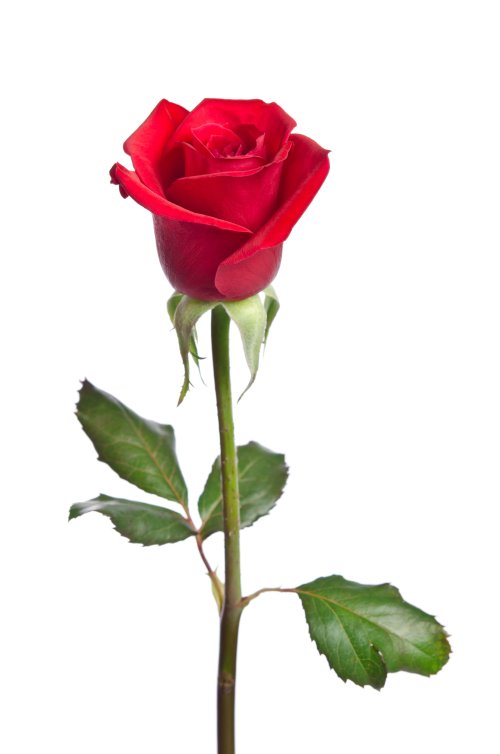 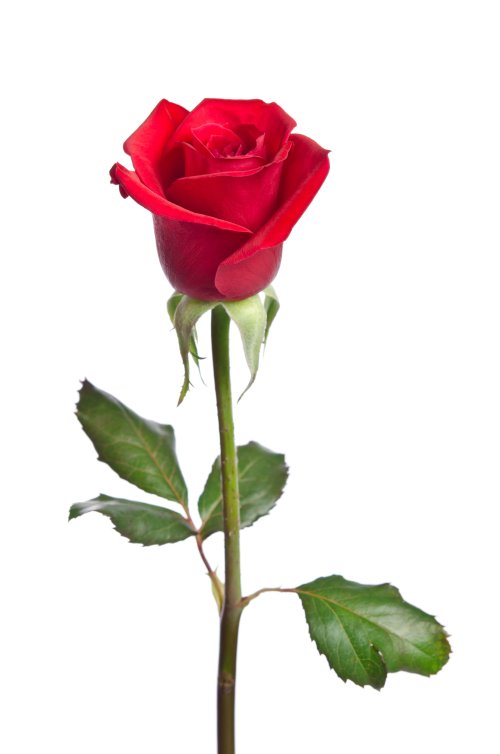 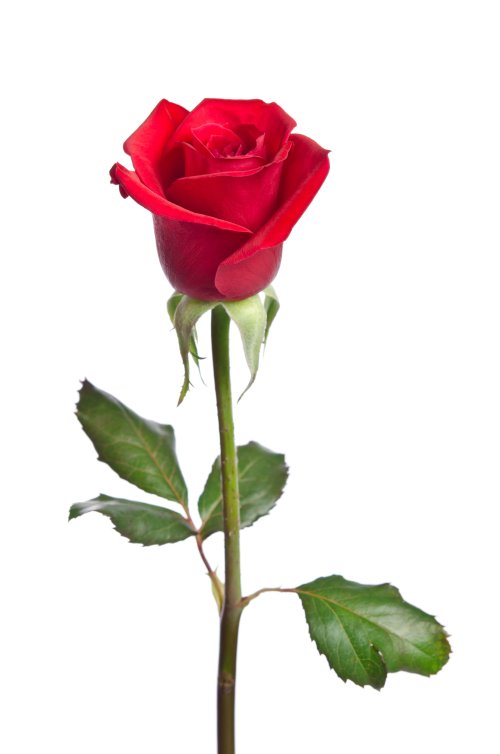 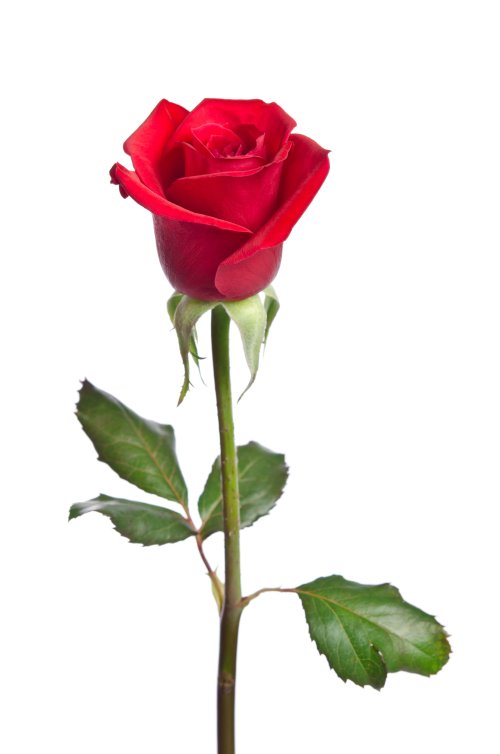 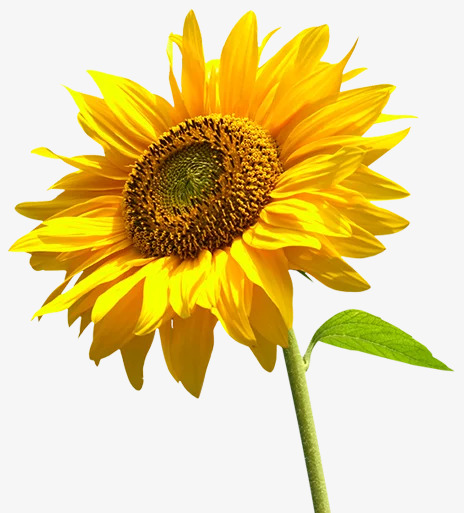 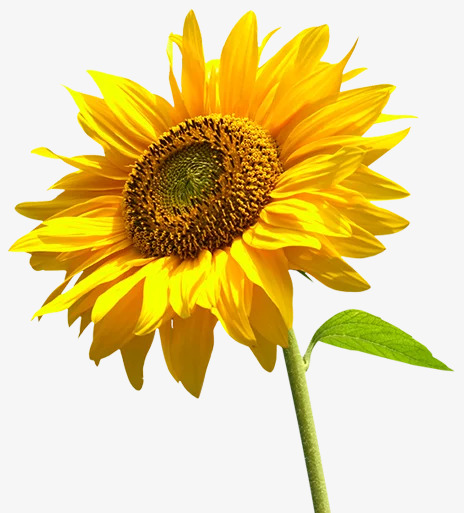 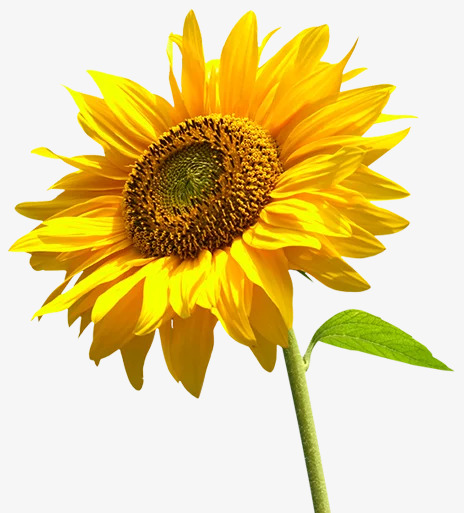 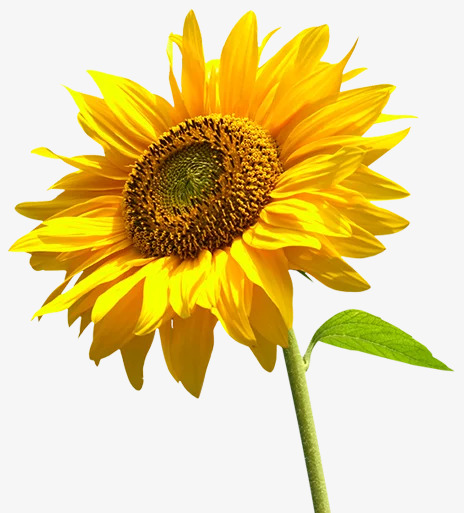 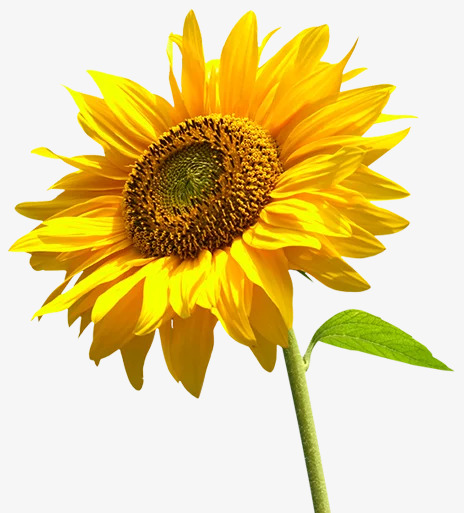 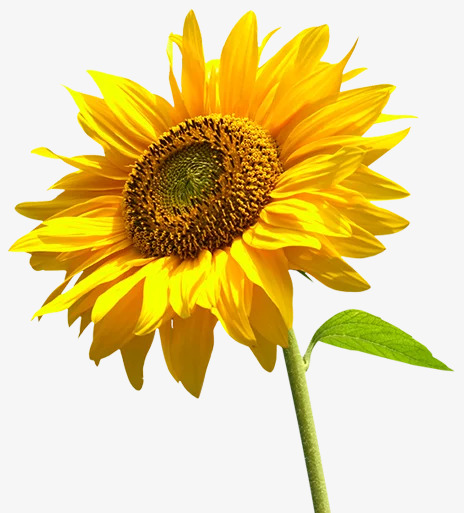 * Luyện tập Trò chơi 1 “ Nghe tinh đếm giỏi”- Cách chơi: cô vỗ tay, trẻ nghe xem có mấy tiếng vỗ tay, và trả lời - Luật chơi: bạn nào trả lời sai, cô vỗ tay laị cho trẻ đếm
Trò chơi 2: “Ai nhanh hơn”.
- Cách chơi: cho cả lớp cùng quan sát các đồ vật quanh lớp và yêu cầu trẻ tìm các nhóm đồ vật có số lượng là 6 trong thời gian quy định. Bạn nào phát hiện ra nhanh thì giơ tay trả lời.
- Luật chơi: bạn nào trả lời đúng sẽ được thưởng 1 tràng vỗ tay, bạn nào trả lời sai sẽ nhảy lò cò.
3. Kết thúc
 Cho trẻ hát bài hát “ hoa bé ngoan” và chuyển hoạt động.
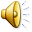 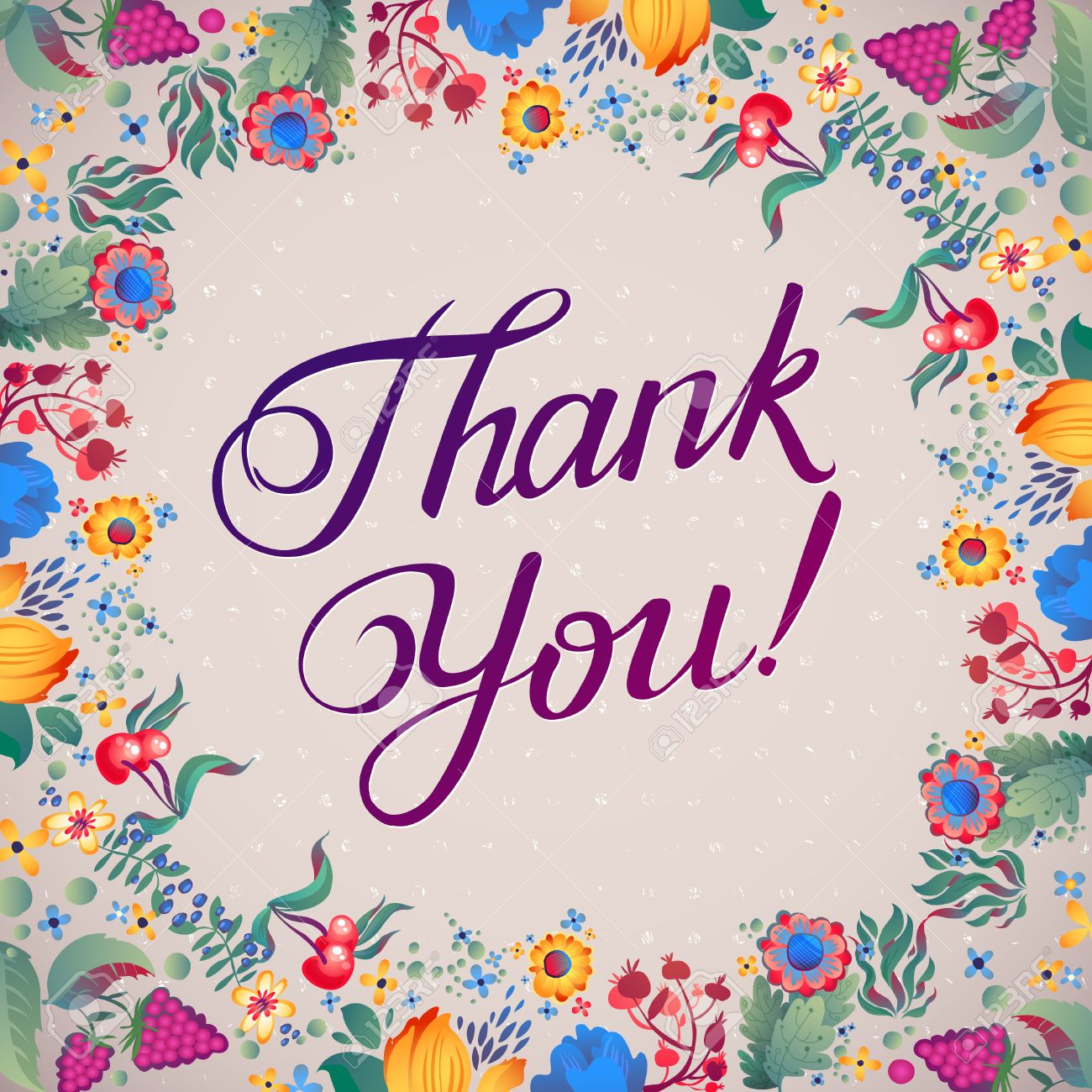